Analytics aplicado com Machine Learning
Fabiana F. de Toledo
Jun 18
Propriedade Confidencial
Sobre a Fabi
Pós-graduada em Engenharia de Software pela Unicamp
Graduada em Análise de Sistema pela Universidade São Francisco em Itatiba
Analista de Software Sênior no Instituto de Pesquisas Eldorado
5 anos de experiência no gerenciamento e análise de dados de usuários dentro de programas de User Trial de um parceiro do Instituto Eldorado.
1 ano de atuação em pesquisa aplicada no estudo de tecnologia Context-Rich do Instituto Eldorado, para previsão de hábitos de usuário com foco em criar sistemas que fazem predição dentro de um contexto.
11 anos de experiências em projetos de Software com foco em Telecomunicações.
Agenda
Definição de Analytics
Benefícios do Data Analytics
Tipos de Analytics
Etapas do Data Analytics
Estudo de Caso
Definição de Analytics
Tecnologia de análise dos dados, através de ferramentas e processos, para auxiliar na tomada de decisão com mais eficiência
Pode ser aplicada em qualquer ramo de mercado: Marketing, Varejo, Financeiro, Saúde, Turismo e outros.
Benefícios do Data Analytics
Prever tendências
Resolução de problemas
Reduzir riscos
Identificar padrões
Decisões mais assertivas
Redução de Custos
Aumento de eficiência
Tipos de Analytics
Análise Descritiva
Análise Preditiva
Análise Prescritiva
Etapas do Data Analytics
Fase de perguntas
Aquisição e limpeza dos dados
Exploração dos dados
Conclusões/predições
Estudo de caso
Como prever deslocamentos de usuários (rotas e possíveis destinos) utilizando os dados do GPS
1 – Fase de perguntas
Como prever onde o usuário vai?
Como facilitar a navegação dos usuários de GPS?
Como tornar mais uteis as navegações via aplicativo?
2 – Aquisição e limpeza dos dados
1.600.000 de coordenadas de GPS, de um usuário específico, de janeiro de 2011 a outubro de 2016, totalizando 67 megabytes de informações obtidas pelo Google Takeout.
Analise do conjunto de coordenadas GPS plotadas em gráficos 2D
Aplicação do algoritmo de K-Means nos dados brutos utilizando:
Latitude
Longitude
Tempo
Resultado: conseguimos visualizar os movimentos do usuário e definição dos clusters
2 – Aquisição e limpeza dos dados (cont)
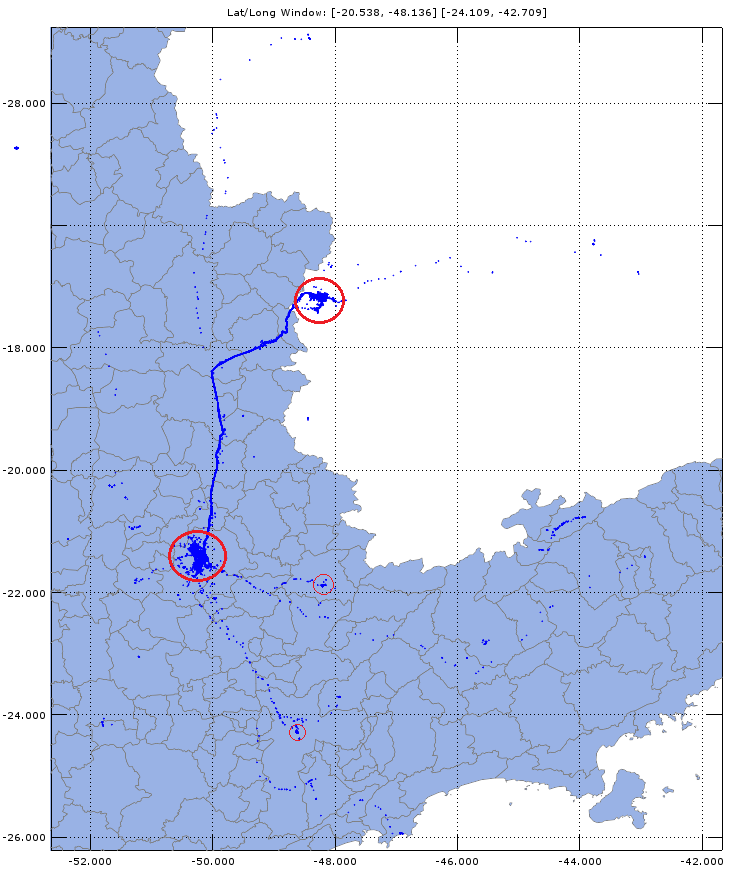 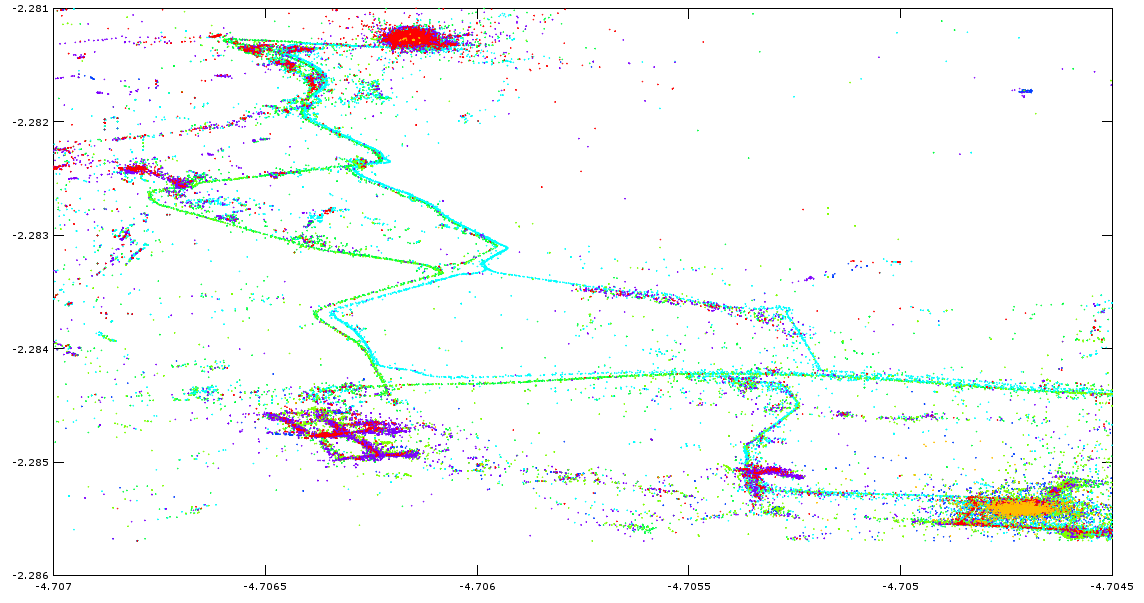 Fig2 - Fig. 3  A set of k-means clustering GPS coordinates with zoom.
Fig1 - Shapefile with raw GPS data plotted by Octave.
3 – Exploração dos Dados
Após as análises iniciais, surgiu uma intuição que o tempo influenciava nas predições dos próximos movimentos do usuário
Criamos um gráfico 3D para confirmar que os dados estavam sendo agrupados com uma relação entre latitude, longitude e tempo
Realização de filtros para explorar os dados:
Work versus Rest
​ Places versus Tracks
​Weekend versus Business day
3 – Exploração dos Dados (Cont)
Grafico 3D
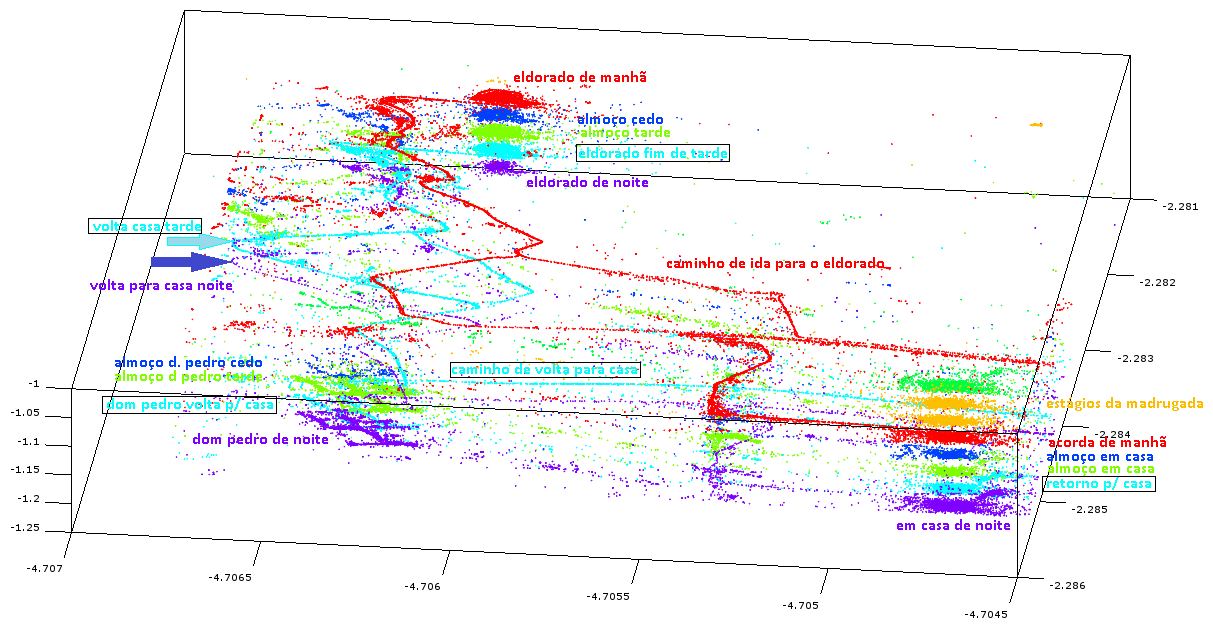 Fig3 -  A 3D set of k-means clustering with GPS coordinates
Jun 18
Propriedade Confidencial
3 – Exploração dos Dados (Cont)
Melhorias dos clusters
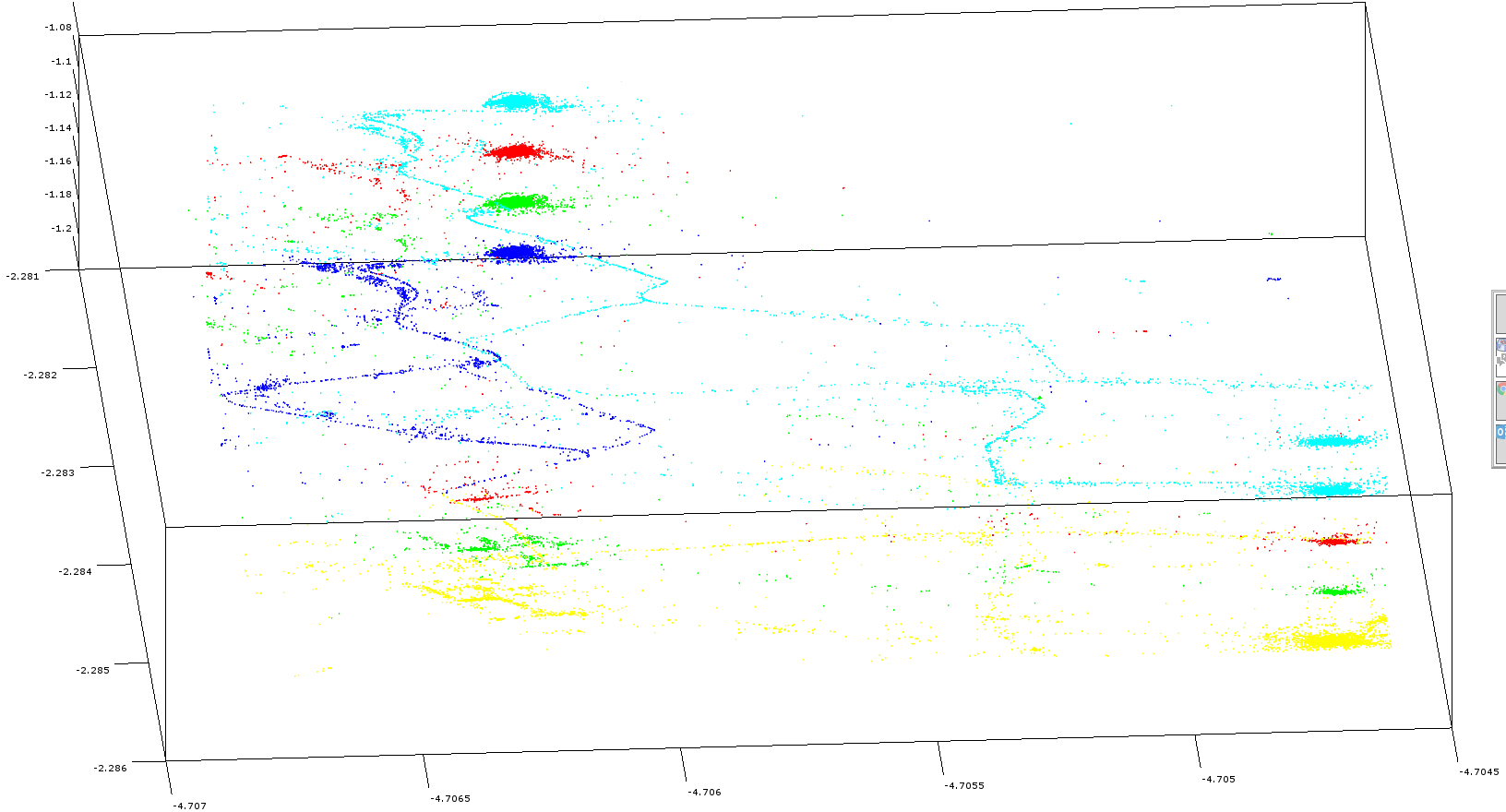 Fig. 4  A 3D filtered set of k-means clustering focusing work time.
Jun 18
Propriedade Confidencial
3 – Exploração dos dados (cont)
Melhorias dos clusters
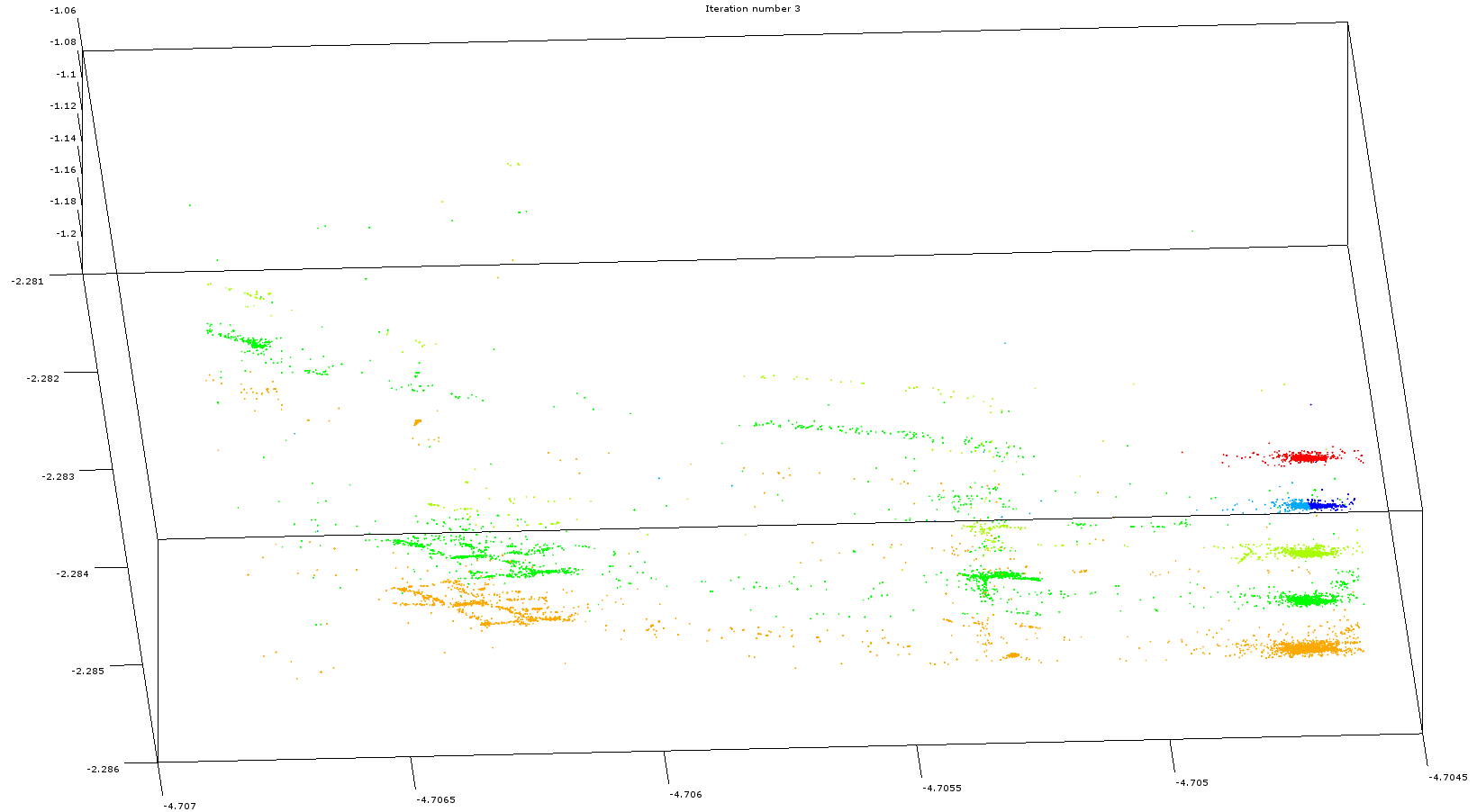 Fig. 6  A 3D set of k-means clusters with just weekend and holidays GPS data.
Jun 18
Propriedade Confidencial
4 – Conclusões/Predições
O trabalho do Analytics viabilizou a representação gráfica 3D das coordenadas baseadas no tempo, confirmando a hipótese de que o tempo influencia diretamente nas previsões.
Encontramos a partição mais equilibrada de clusters para predição .
O próximo passo da pesquisa era prever os movimentos do usuário de acordo com o tempo e a data.
Utilizamos a cadeia de Markov para efetuar as predições
com base nas transições de um lugar para outro em relação 
ao tempo.
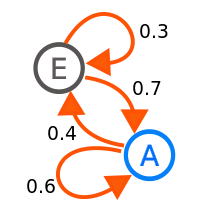 Uma cadeia de Markov simples de dois estados
4 - Conclusões/Predições (cont)
Clusters finais
Jun 18
Propriedade Confidencial
4 – Conclusões/Predições (cont)
Exemplos:
Home (0|2) => Shopping Galleria (0|2) => Home (0|2) = 97,75%

Home (0|4) => Shopping Galleria (0|4) => Home (0|4) = 100%

Work (1|2) => Padaria (1|2) => Work (1|2)  = 100%
[Speaker Notes: Com base nos dados de um usuário especifico]
Conclusões
O machine learning potencializou as descobertas do Analytics através da clusterização automática dos dados estudados.
Conseguimos atingir os resultados da predição através das conclusões suportadas pelos estudos do Analytics.
Perguntas?
Jun 18
Propriedade Confidencial
Referencias
Alcantara, André e Toledo, Fabiana. “Time context based analysis for improving predictions of user movements using GPS data”
Obrigada!!
Contatos:
linkedin: fabiana-toledo-08321623
Instagram: @fabiana.fatoledo
Jun 18
Propriedade Confidencial